Конституция ссср 1924
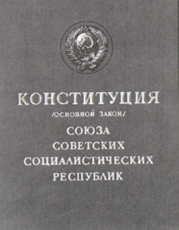 ОСНОВНОЙ ЗАКОН (КОНСТИТУЦИЯ)СОЮЗА СОВЕТСКИХ СОЦИАЛИСТИЧЕСКИХ РЕСПУБЛИКПринят второй сессией ЦИК СССР первого созыва6 июля 1923 годаи в окончательной редакции II съездом Советов СССР31 января 1924 года
Конституция СССР 1924 года.
Причины появления новой Конституции- объединение РСФСР с другими независимыми республиками в СССР.
         ОСОБЕННОСТИ:
Открыто классовый характер, но смягчены формулировки норм о насилии, подавлении, уничтожении «паразитических» слоёв общества;
2.Отраженои вхождение РСФСР в СССР;
3. Включены положения, определяющие статус и полномочия Федерации (т.к. появились субъекты РСФСР.
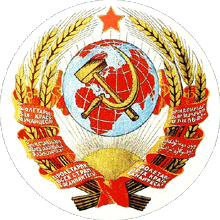 герб СССР 1924
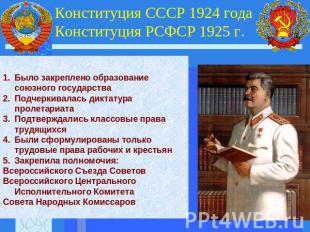